Физико – 
математический
турнир
I тур«Интелектуальная разминка»
II тур«физико-математическая эстафета»
III тур«Движение и силы»
На рисунке изобразите все действующие силы и обозначте их
За каждую верно указанную силу обозначенную буквой – 1 балл
Дан график:
1.Что происходило на участке II?2.Сколько всего времени отдыхал турист?  3.Какими видами транспорта турист пользовался на участках V, VII, IX?
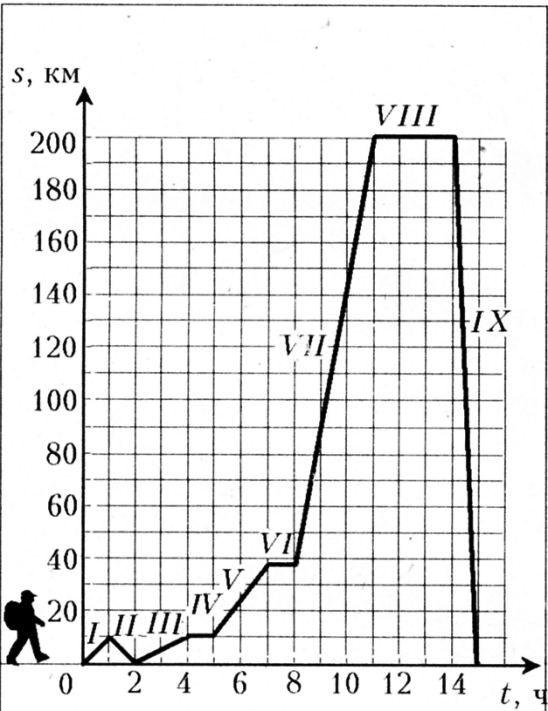 Отгадай
ребус
Резо
нс
,
А
2
с
А
С
л
,
е
не
Р
е
,
а
о = а
ть
щ
ть
, , , ,
IV тур«Семь раз отмерь…»